L’enfant qui avait TOUT perdu…
D’après Luc 15:11-32 (La Bible)
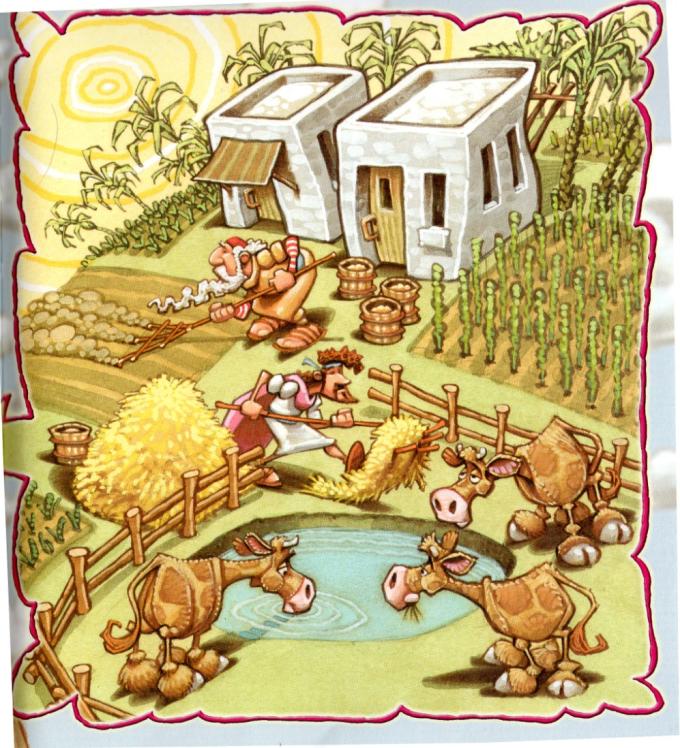 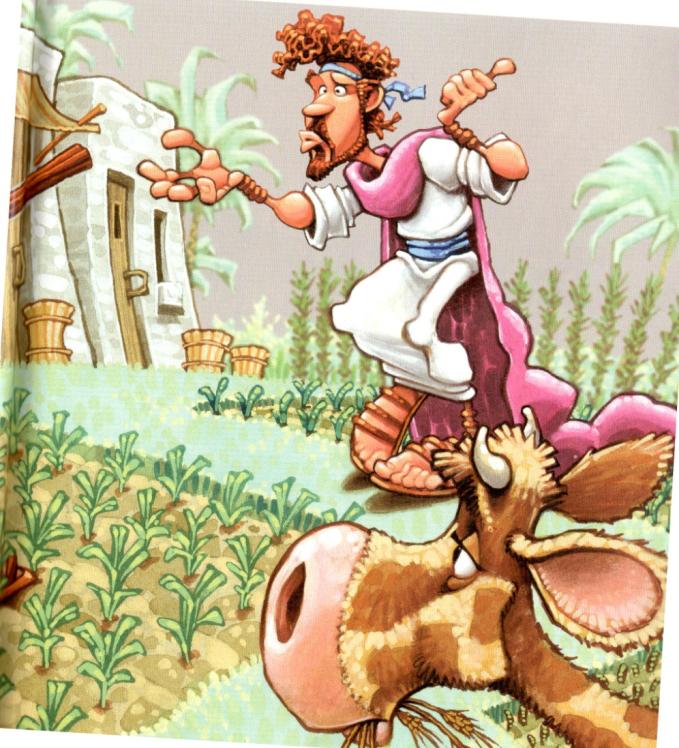 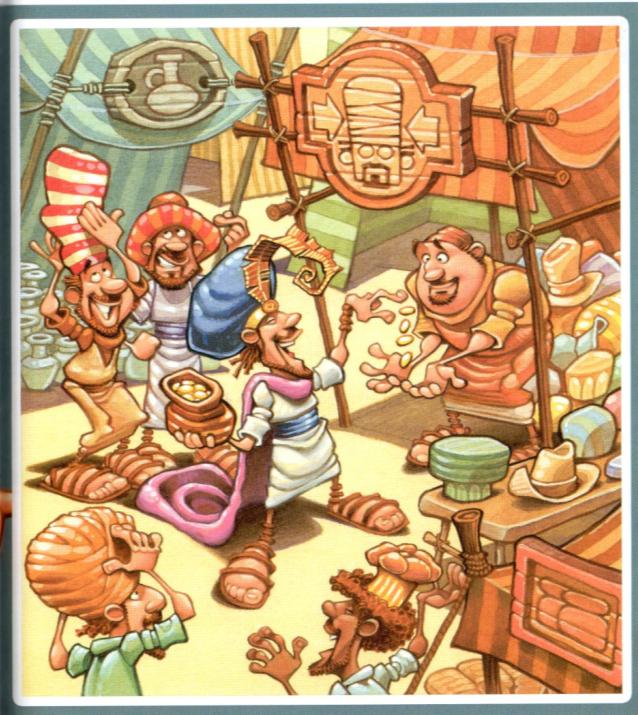 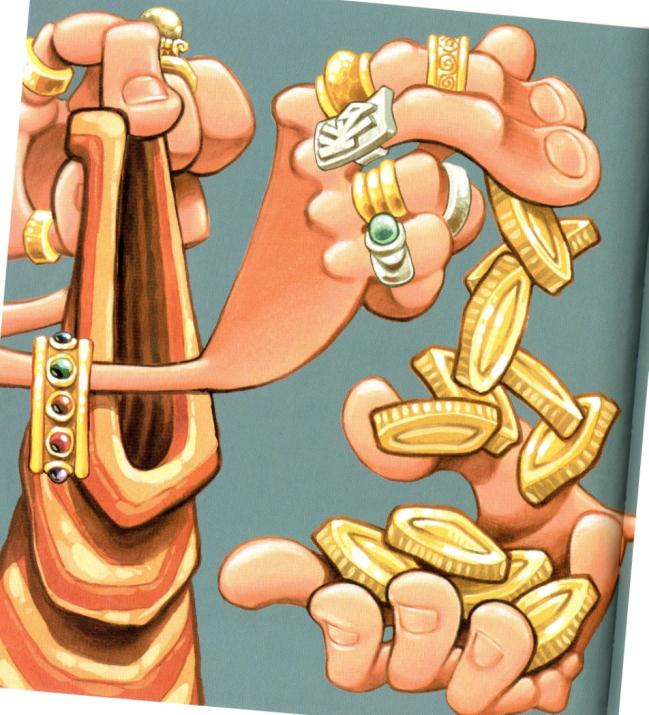 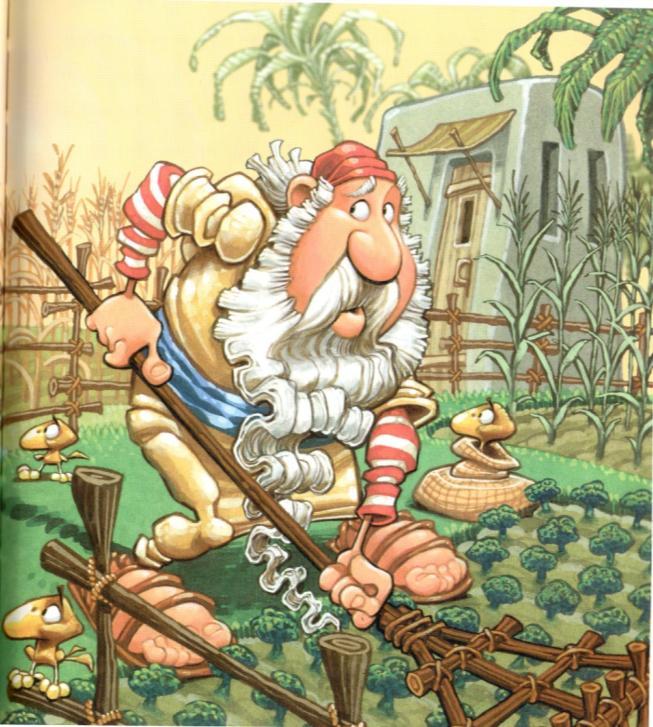 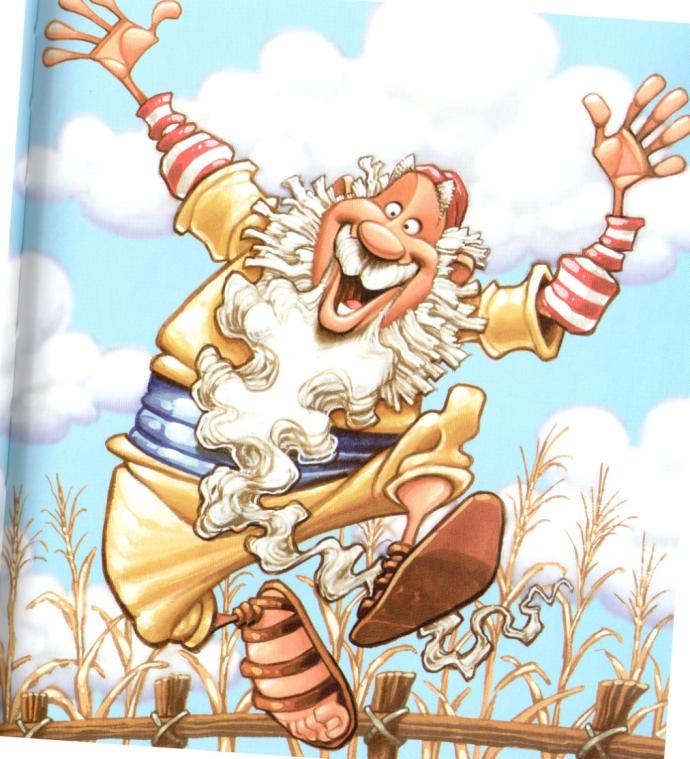 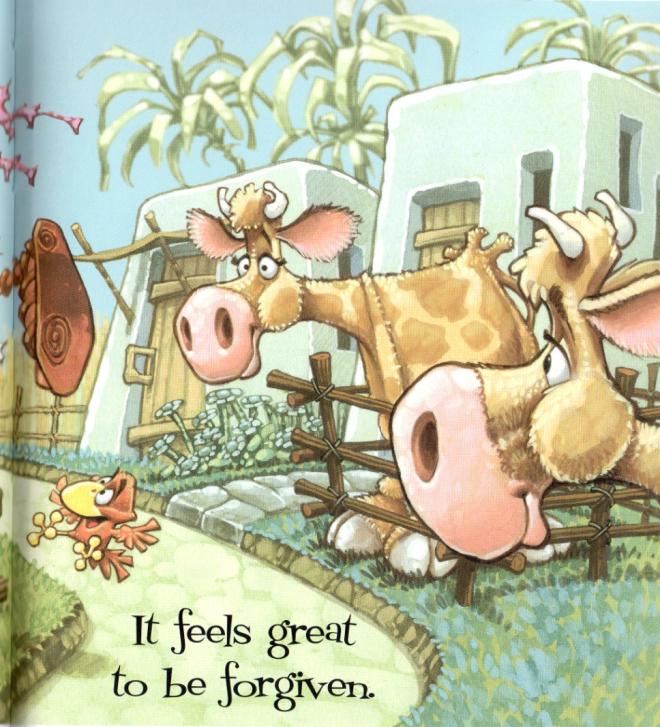 Arrêt sur images
départ
retour
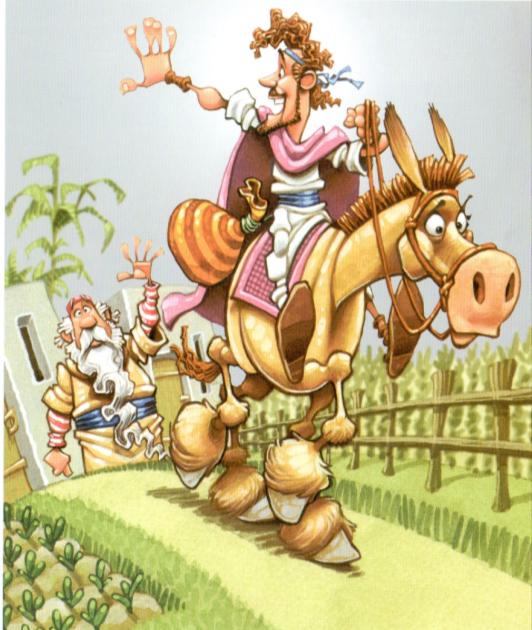 départ
retour